Disrupting College:How Disruptive Innovation Can Deliver Quality and Affordability toPostsecondary Education
Michael B. Horn
mhorn@innosightinstitute.org
Twitter: @innosightinstit
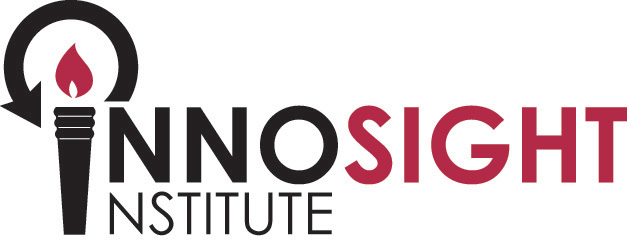 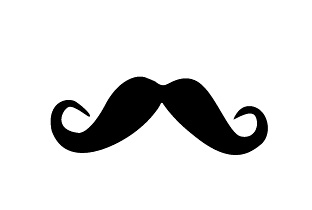 N
M
OVEMBER
http://mobro.co/michaelbhorn
Questioning higher education’s quality
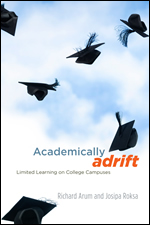 Study of 2,300 undergraduates at two dozen universities who took the Collegiate Learning Assessment
45 percent “demonstrated no significant gains in critical thinking, analytical reasoning, and written communications during the first two years of college”
32 percent of the students whom they followed did not, in a typical semester, take “any courses with more than 40 pages of reading per week
50 percent “did not take a single course in which they wrote more than 20 pages over the course of the semester”
America’s college degree edge is slipping
Source: OECD, “Education at a Glance 2009” (All rates are self-reported)
Job mismatch paradox
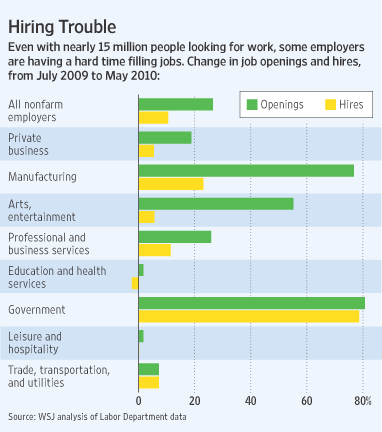 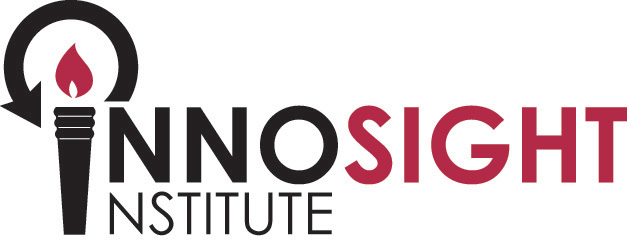 College’s broken business model
Sustaining vs. disruptive innovation
Disruptive Innovations
Time
Incumbents dominate sustaining battles
Pace of performance improvement
Sustaining innovations
Ability to use improvements
Performance
Time
Entrants typically win at disruption
Disruptive innovation in computing
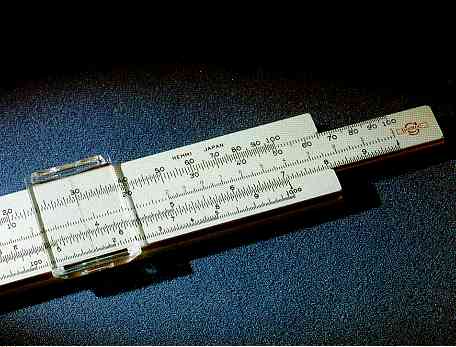 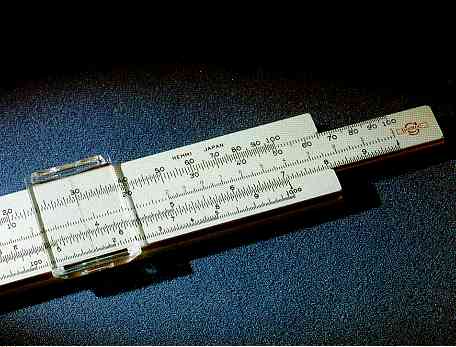 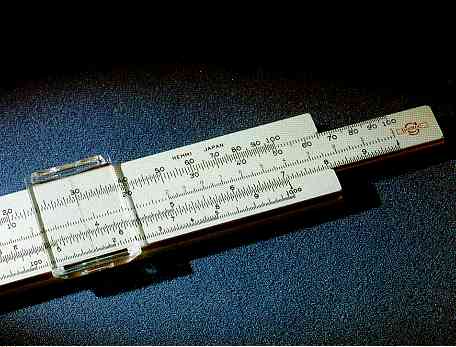 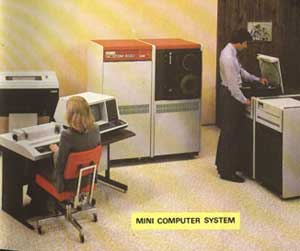 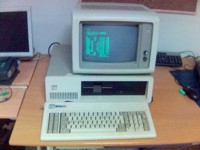 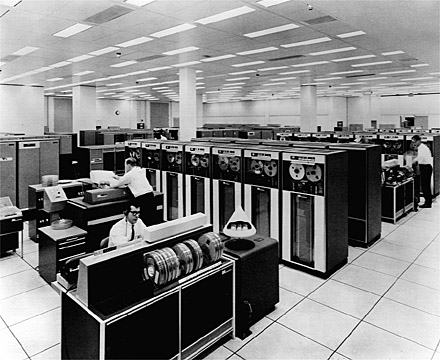 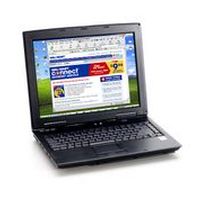 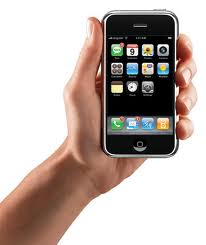 7
Disruption = affordability, accessibility
Yesterday
GM
Dept. Stores
Digital Eqpt.
Delta
JP Morgan
Xerox
IBM
Cullinet
AT&T
Sony DiskMan
Today
Toyota
Wal-Mart
Dell
Southwest Airlines
Fidelity
Canon
Microsoft
Oracle
Cingular
Apple iPod
Disruption of Toyota
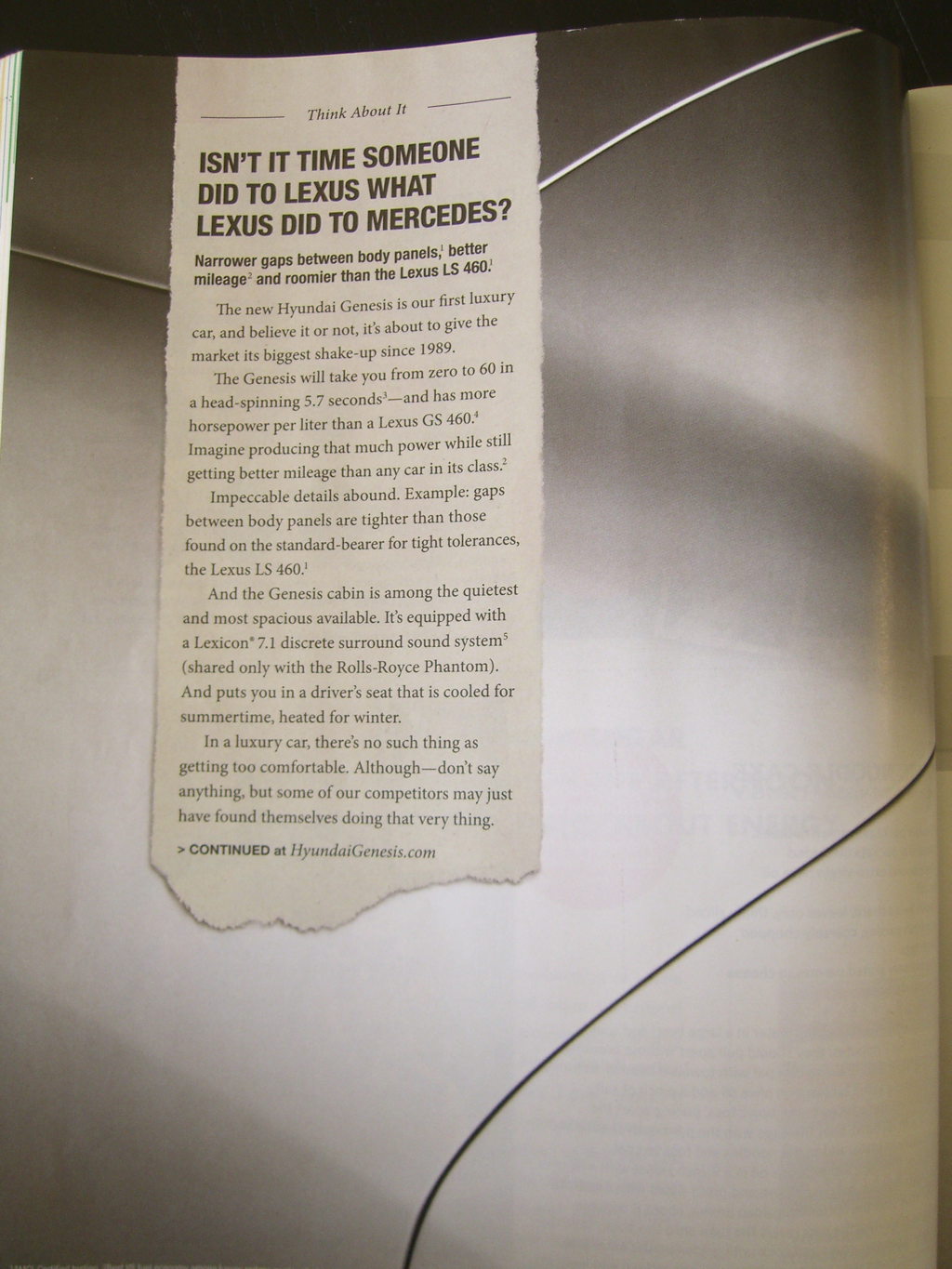 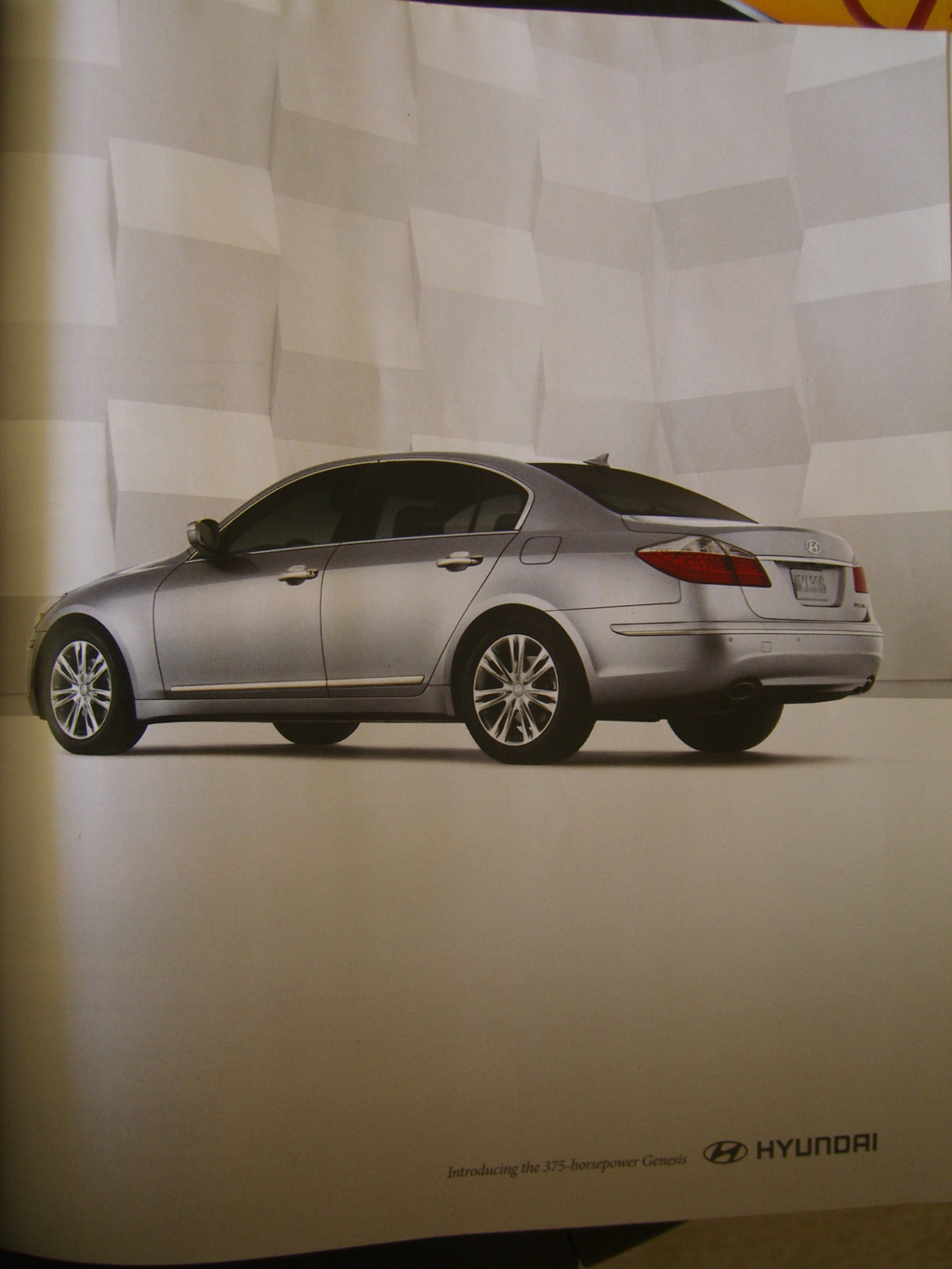 Disruption = affordability, accessibility
Yesterday
GM
Dept. Stores
Digital Eqpt.
Delta
JP Morgan
Xerox
IBM
Cullinet
AT&T
Sony DiskMan
Today
Toyota
Wal-Mart
Dell
Southwest Airlines
Fidelity
Canon
Microsoft
Oracle
Cingular
Apple iPod
Tomorrow
Chery
Internet retail
Smartphones
Air taxis
ETFs
Zink
Linux
Salesforce.com
Skype
Cell Phones
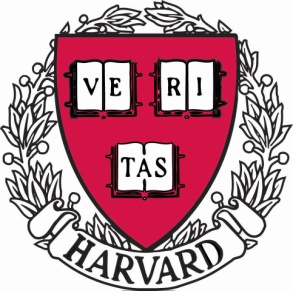 Higher ed decentralization is just beginning
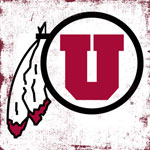 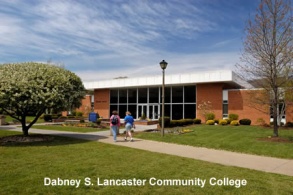 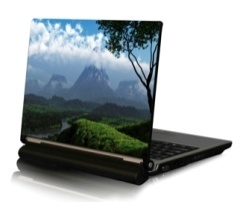 % new
% old
10.0
1.0
0.1
.01
.001
.0001
03
05
07
09
11
13
15
Substitution follows S-curve pattern
% new
Online learning gaining adoption
Percentage of college students taking at least one online course, divided by students who did not take an online course
[Speaker Notes: 5.6M students took at least one online course in Fall 2009
 Grew 21% from year prior, to 29% of all postsecondary students]
Different learning needs @ different times
Multiple intelligences
Learning Styles
Talents
Motivations/interests
Aptitude
Depends on subject/domain
Different paces
Ongoing neuroscience research
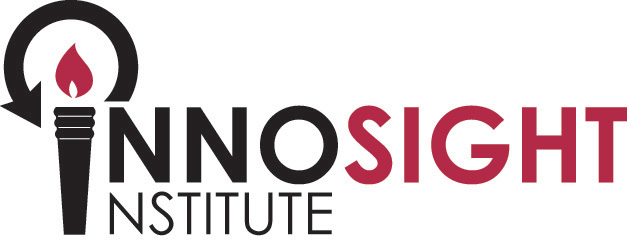 Online learning inherently modular
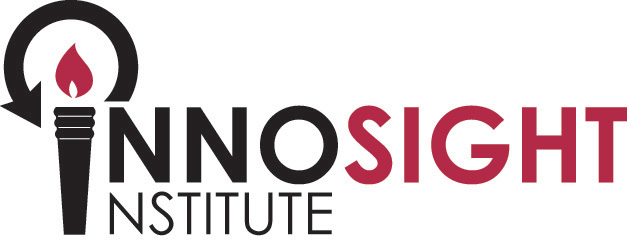 Image courtesy of Khan Academy
Fixed time, variable learning
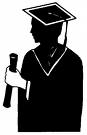 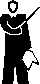 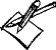 Progress to next grade, subject,
or body of material
Deliver content  to students
Testing & assessment
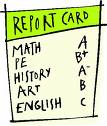 Receive results
Competency-based learning
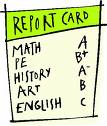 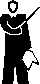 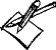 Offer learning experiences for students
Testing & assessment
Receive real-time interactive feedback
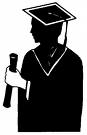 Progress to next body of material
It’s not a technology problem
Hearing aids
Pocket radios
Portable TVs
Tabletop Radios, Floor-standing TVs
Performance
Different measure
Of Performance
Path taken by
vacuum tube manufacturers
Non-consumers or Non-consuming
occasions
Time
Time
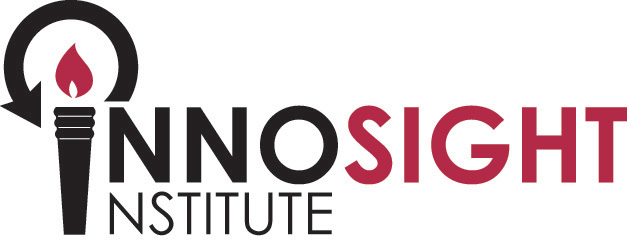 What is a business model?
RESOURCES:
People, technology, products, facilities, equipment, brands, and cash that are required to deliver this value proposition to the targeted customers
PROCESSES:
Ways of working together to address recurrent tasks in a consistent way: training, development, manufacturing, budgeting, planning, etc.
THE VALUE PROPOSITION:
A product that helps customers do more effectively, conveniently & affordably a job they’ve been trying to do
PROFIT/REVENUE FORMULA:
Assets & fixed cost structure, and the margins & velocity required to cover them
RESOURCES:
People, technology, products, facilities, equipment, brands, and cash that are required to deliver this value proposition to the targeted customers
PROCESSES:
Ways of working together to address recurrent tasks in a consistent way: training, development, manufacturing, budgeting, planning, etc.
THE VALUE PROPOSITION:
A product that helps customers do more effectively, conveniently & affordably a job they’ve been trying to do
PROFIT FORMULA:
Assets & fixed cost structure, and the margins & velocity required to cover them
Business units don’t evolve.
Corporations do.
3 different kinds of business models
Solution Shops
Value-Adding Process Businesses
Facilitated User Network
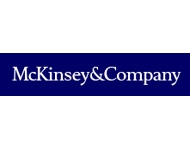 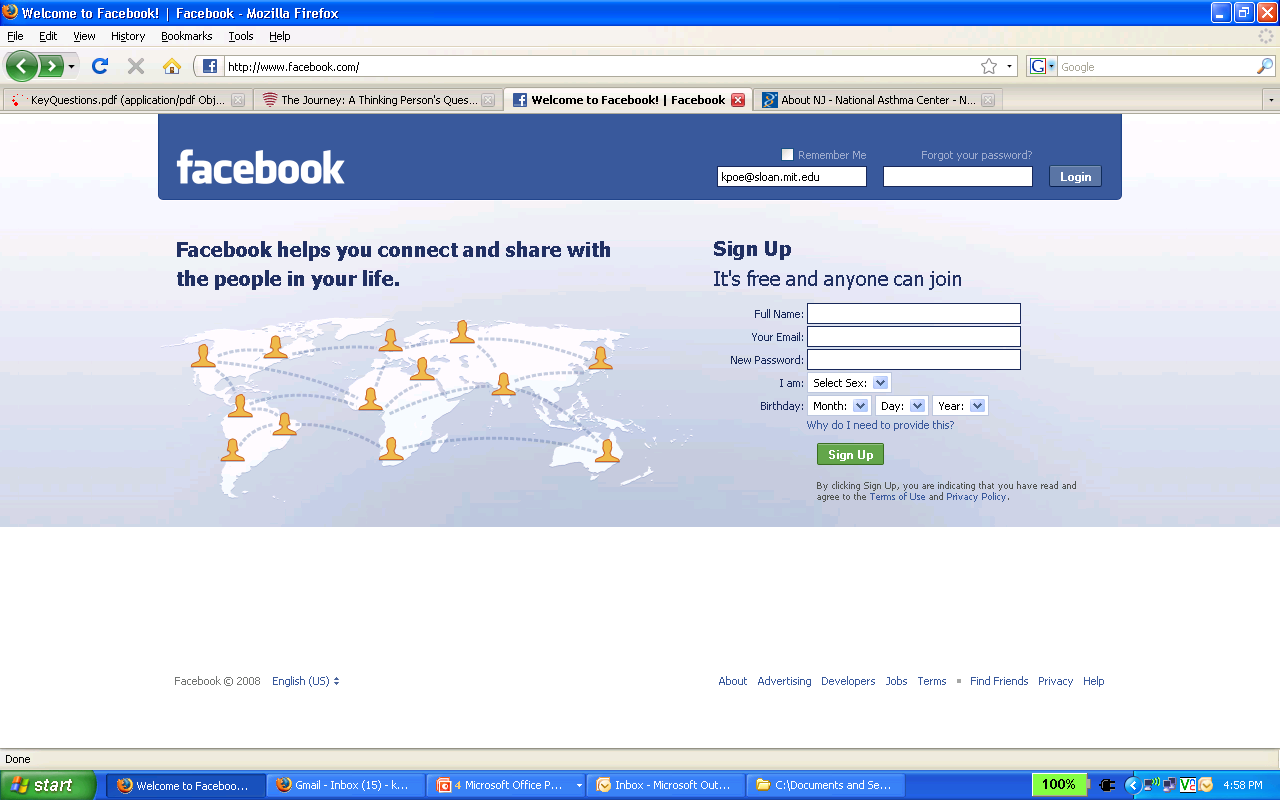 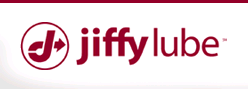 Diagnose and solve unstructured problems
Enable exchange among participants
Add value to something that is incomplete or broken
Fee for service
Fee for transaction or membership; ad-supported
Fee for outcome
Proprietary, interdependent architectures
Modular open architectures
Compete by improving
speed, responsiveness and customization
The right product architecture? It depends…
IBM Mainframes, Microsoft Windows
Compete by improving
functionality &
reliability
Performance
Dell PCs, Linux
Time
Integration shifts impact on computer industry
1960 - 1980
1980 - 1990
1990 - 2000
Equipment
Teradyne, Nikon, Canon, Applied Materials, Millipore, etc.
Materials
Monsanto, Sumitomo Metals, Shipley, etc.
Components
Intel, Micron, Quantum, Komag, etc.
Product design
Compaq, Dell, Gateway, Packard Bell
Compaq
Contract assemblers
Assembly
Apple Computer
IBM
Operating system
Microsoft
Microsoft
Control Data
Digital Equipment
Applications software
Word Perfect, Lotus, Borland, etc.
Sales & distribution
CompUSA
Dell
Micro-
Center
Field service
Independent contractors
Modularization of the university
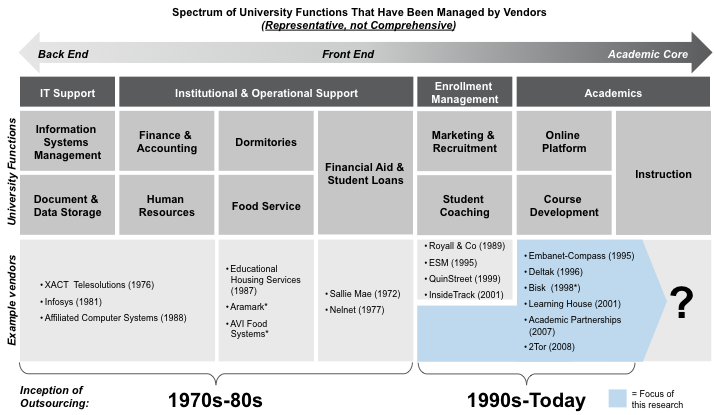 Recommendations for existing institutions
Apply correct business model for the task
Frame online learning as a sustaining innovation, disrupting class
Drive the disruptive innovation where possible in autonomous model
Develop strategy of focus
Disrupting College:How Disruptive Innovation Can Deliver Quality and Affordability toPostsecondary Education
Michael B. Horn
mhorn@innosightinstitute.org
Twitter: @innosightinstit
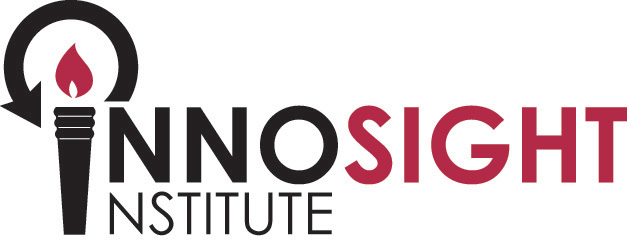 Path taken by product A
A starts here
Path taken by product B
B starts here
Turning machines
Polishing Dept.
Hobbing department
Tapping equipment
Annealing furnace
Shipping Department
Storage
Boring machines
Cut-off
saws
Office area
De-burring machines
Stamping machines
The Maysville plant
Understanding how users experience life
“The customer rarely buys what the company thinks it is selling him”  - Peter Drucker
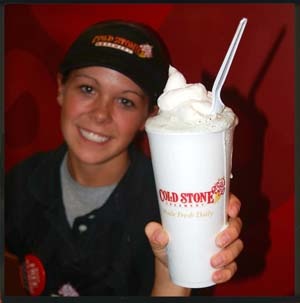 [Speaker Notes: How does one successfully innovate? First, need to nail “the job” and integrate properly

SatComs – reliable, secure, dependable 1s and 0s…not that they want a satellite not a copper wire…
Robotics – segment in terms of military activities –

DUALITIES POINT – Job of Lockheed Martin (mission of the future) vs. segmenting by Army, Navy, etc. or by Gov’t versus Commercial]
Three levels in the architecture of a job
What and how to integrate?
What experiences in purchase & use must we provide to do the job perfectly?
What’s the job-to-be-done? 
(Each job has functional, emotional & social dimensions)
Different learning needs @ different times
Multiple intelligences
Learning Styles
Talents
Motivations/interests
Aptitude
Depends on subject/domain
Different paces
Ongoing neuroscience research
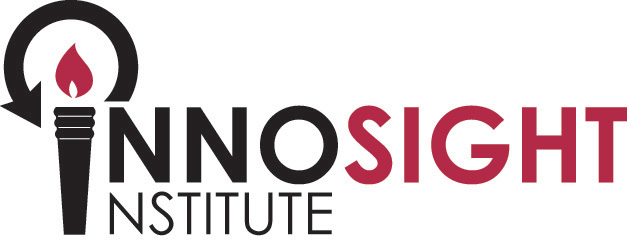 Proprietary, interdependent architectures
Modular open architectures
Compete by improving
speed, responsiveness and customization
The right product architecture? It depends…
IBM Mainframes, Microsoft Windows
Compete by improving
functionality &
reliability
Performance
Dell PCs, Linux
Time
Integration shifts impact on computer industry
1960 - 1980
1980 - 1990
1990 - 2000
Equipment
Teradyne, Nikon, Canon, Applied Materials, Millipore, etc.
Materials
Monsanto, Sumitomo Metals, Shipley, etc.
Components
Intel, Micron, Quantum, Komag, etc.
Product design
Compaq, Dell, Gateway, Packard Bell
Compaq
Contract assemblers
Assembly
Apple Computer
IBM
Operating system
Microsoft
Microsoft
Control Data
Digital Equipment
Applications software
Word Perfect, Lotus, Borland, etc.
Sales & distribution
CompUSA
Dell
Micro-
Center
Field service
Independent contractors
Modularization of the university
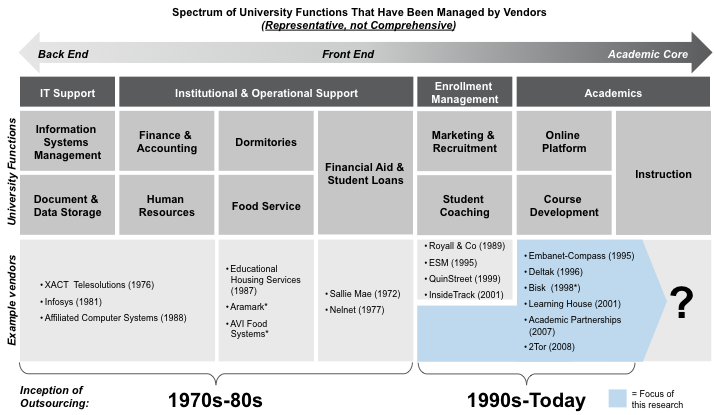 General-purpose products disrupted on job-by-job basis
Pace of performance improvement
Major Metropolitan Newspapers Help me:
 Unload this stuff
 Find the right car
 Sell or buy a home
 Find the right job, or the right employees
 Kill commuting time productively
 Become well-informed
 Unwind at the end of the day
Sustaining innovations
Performance
Different measure
Of Performance
Time
Craig’s List
AutoTrader.com
Realtor.com
Monster.com
Metro; Blackberry 
CNN.com
Unwind at the end of the day
Disruptive Innovations: Competing against
non-consumption
Non-consumers or Non-consuming
occasions
Time
The Harvard Business School is being disrupted
Part-time MBA
Different measure
Of Performance
On-line “Garbage”
Corporate Universities: Competing against
non-consumption
Non-consumers or Non-consuming
occasions
Incumbents nearly always win
$150,000 !!
2-year MBA
Performance
Help me solve this problem
Teach me what I need to know to become a great manager
Give me the credentials I need to get the next, more lucrative job
Help me switch careers
Help me join a prestigious network
 Brand
 Connections
Time
Time
Policy recommendations
Eliminate barriers blocking disruptive innovations
Remove barriers that judge based on inputs, such as seat time, credit hours, student-faculty ratios
Don’t focus on degree attainment as sole measure of success; real outcomes & mastery are more important
Fund higher education with aim of increasing quality, decreasing cost
QV Index = 90-Day hire rate + Δ salary/Total rev per conferral + Retrospective student satisfaction + Cohort repayment rate (adj.)
Recognize continued importance of research institutions, but don’t pit against teaching institutions
Content production historically integrated
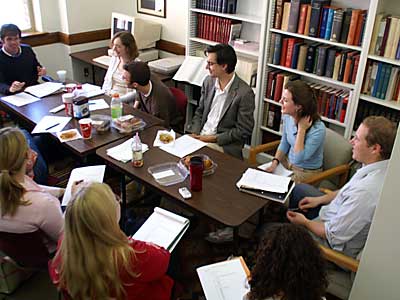 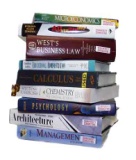 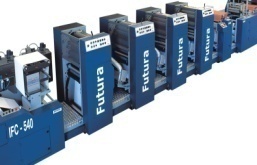 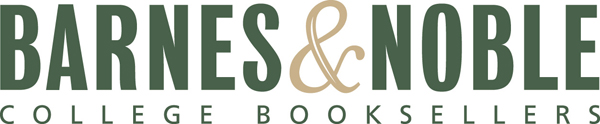 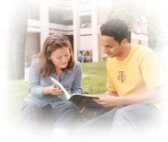 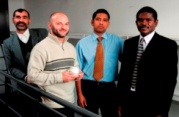 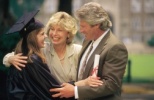 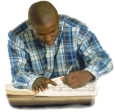 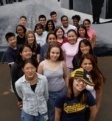 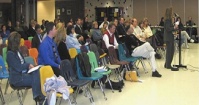 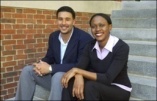 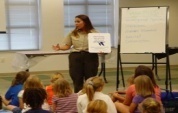 Disintermediation of content production
Data Platform
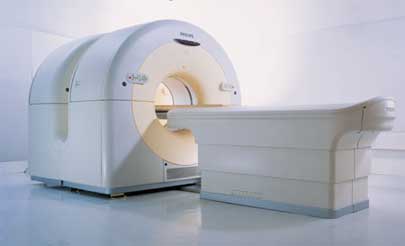 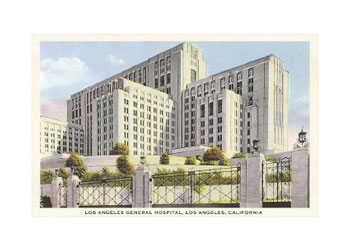 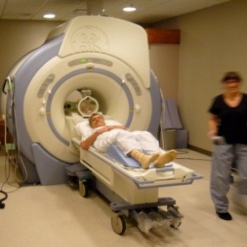 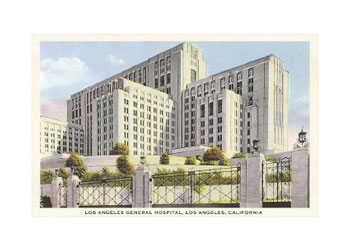 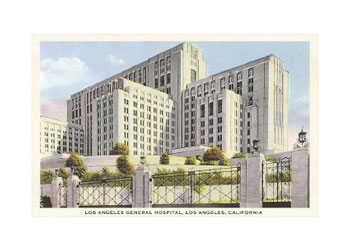 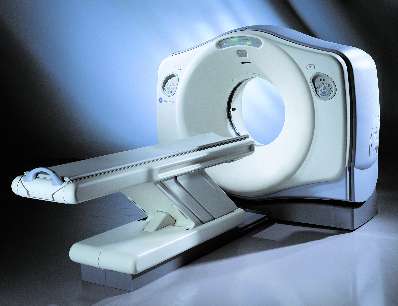 Sustaining competition often adds cost
Proprietary, interdependent architectures
Modular open architectures
Compete by improving
speed, responsiveness and customization
The right product architecture? It depends…
IBM Mainframes, Microsoft Windows
Compete by improving
functionality &
reliability
Performance
Dell PCs, Linux
Time
11/5/12
Integration: Rise of the corporate university
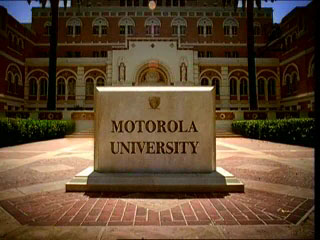 44
Modularity and targeted partnerships
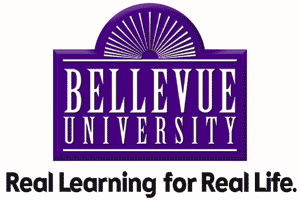 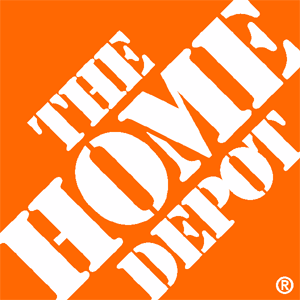 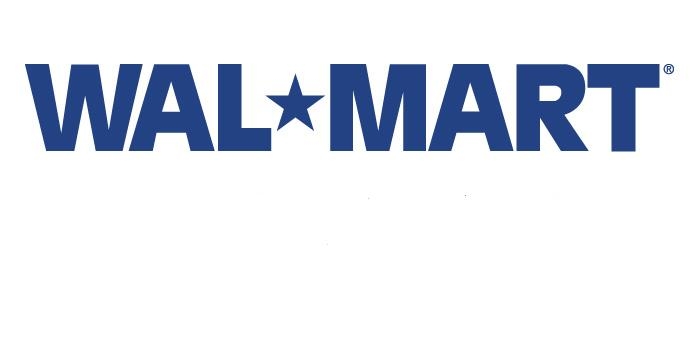 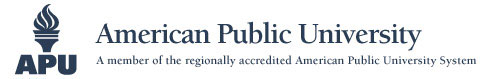 Hiring on competency, not a brand
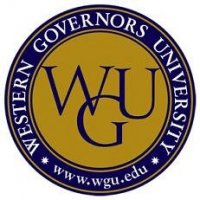 Non-consumers or Non-consuming
occasions
Expensive failure almost always results when disruption is crammed into direct competition with established technology
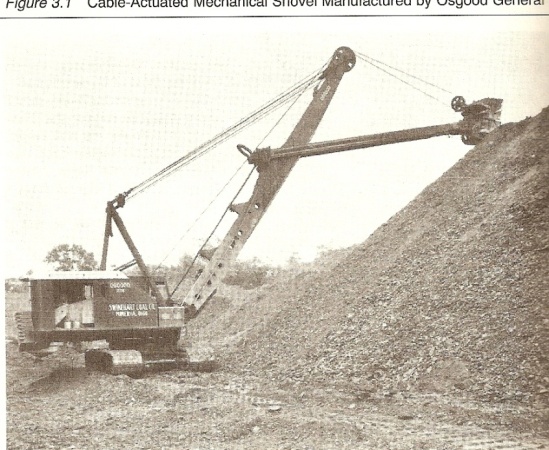 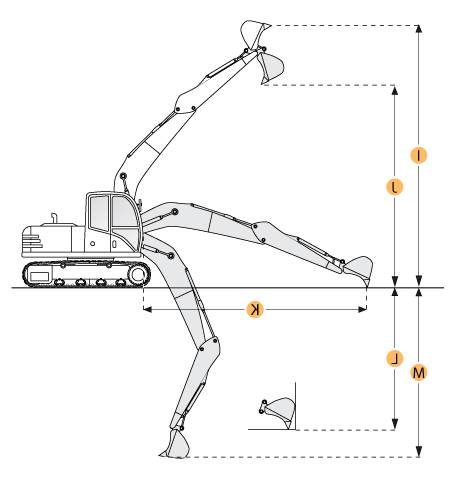 Tabletop Radios, Floor-standing TVs
Performance
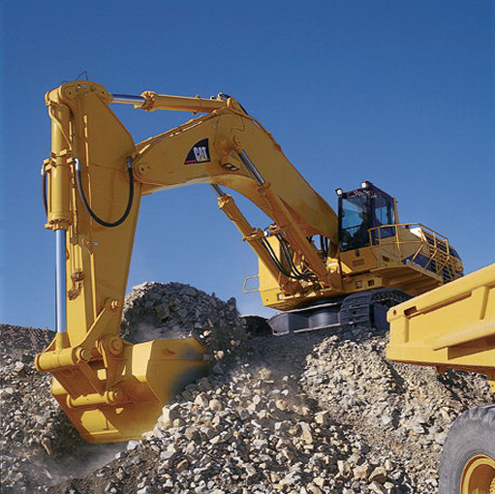 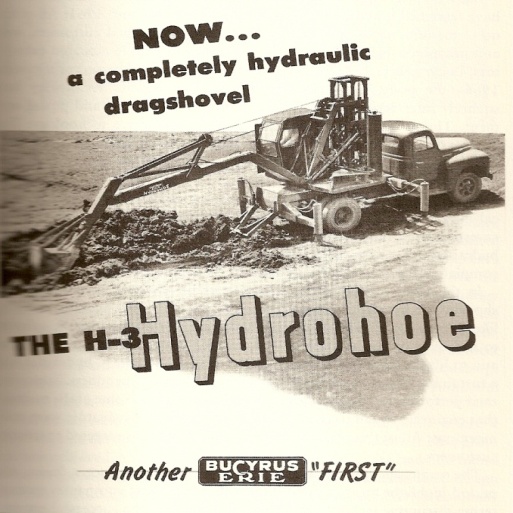 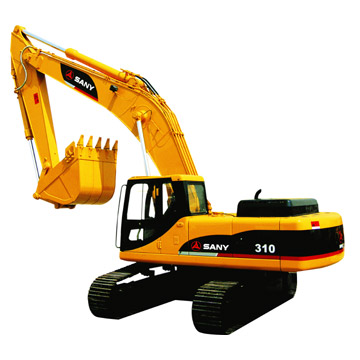 Different measure
Of Performance
Time
Portable  TVs
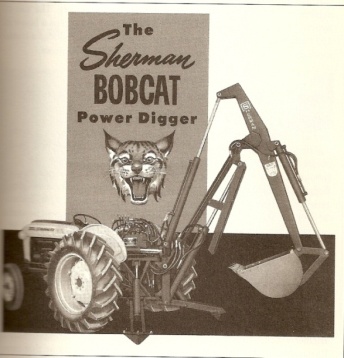 Pocket radios
Hearing Aids
Time
11/5/12
Copyright Clayton M. Christensen
47
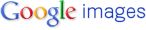 Disruptive Innovations
Time
A Theory of Hybrids
Competing on cost, design, reliability, and performance on the California Freeway
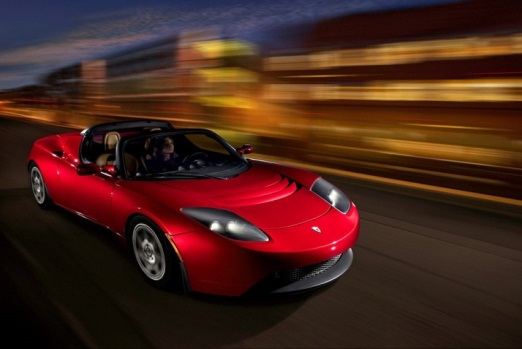 Tesla $100,000
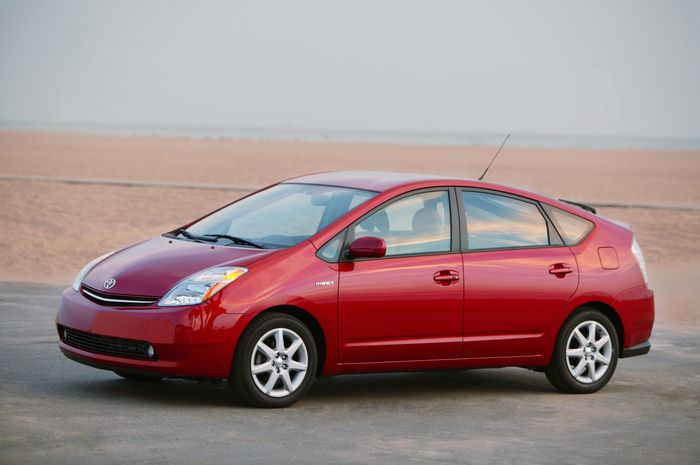 Prius Hybrid
Performance
Sustaining innovations
Time
Peapod: Are there customers that would love a car that won’t go far, and won’t go fast?
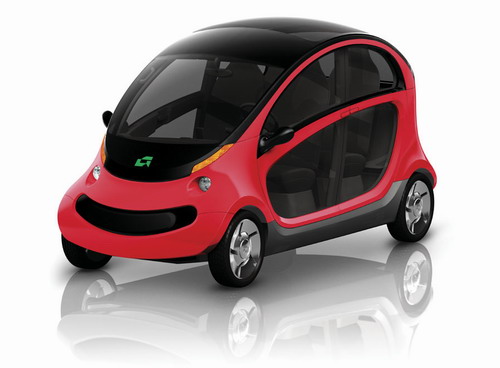 11/5/12
Copyright Clayton M. Christensen
48
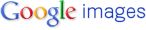 Disruptive Innovations
Time
A Theory of Hybrids
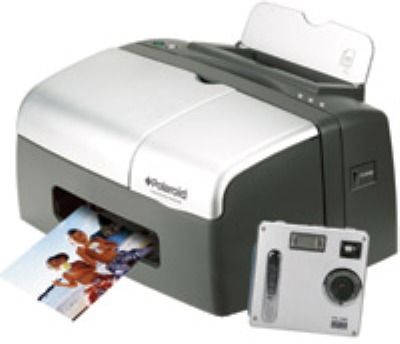 Sustaining innovations
The metric of performance changes
Performance
Time
The disruptive 
technology doesn’t 
invade and reform the 
existing system. Rather, new measures of performance entice customers into the new system.
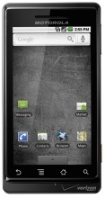 Smartphones
11/5/12
Copyright Clayton M. Christensen
49
Technology enabler allows for disruption
25–30%
55%
22%
18%
8%
12%
Quality of minimill-produced steel
4%
7%
% of tons
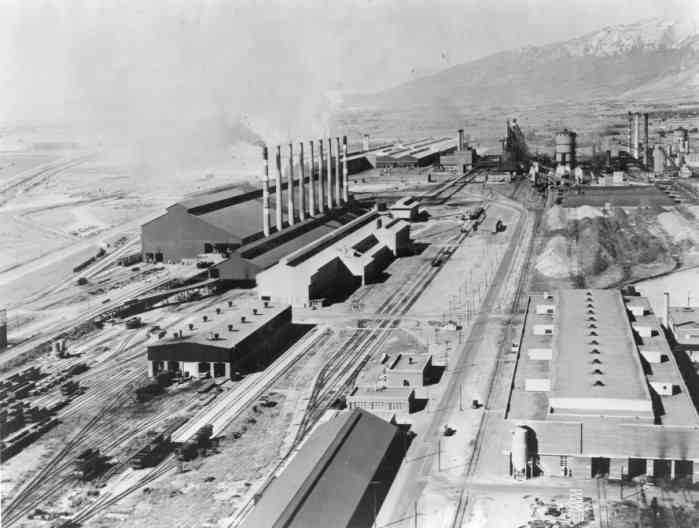 Sheet steel
Steel Quality
Structural Steel
Quality of integrated mills’ steel
Angle iron; bars & rods
Rebar
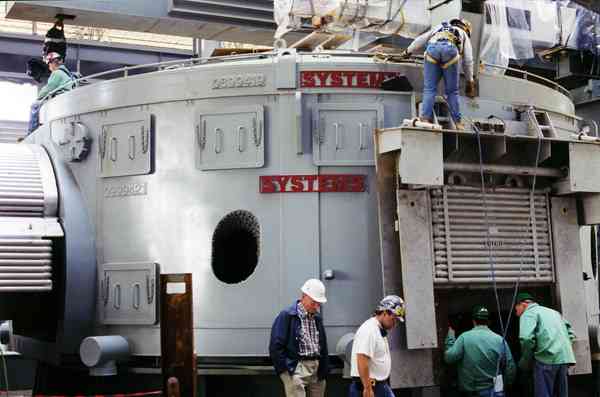 1975
1985
1980
1990
Creating a price floor
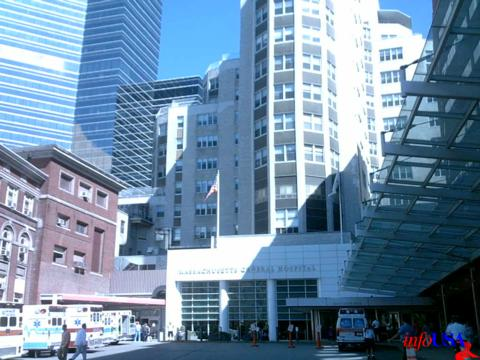 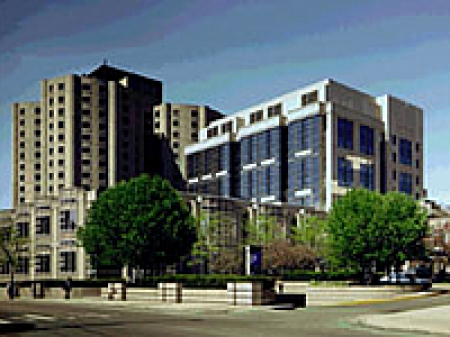 Performance
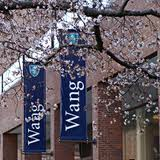 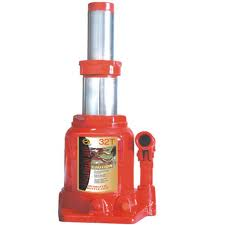 Employer insurance
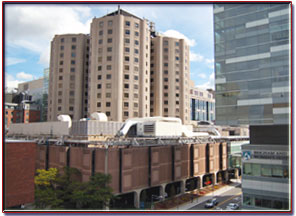 Medicare
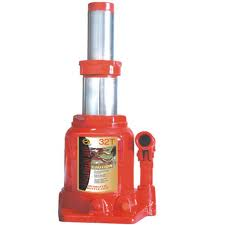 Employer insurance
Medicare
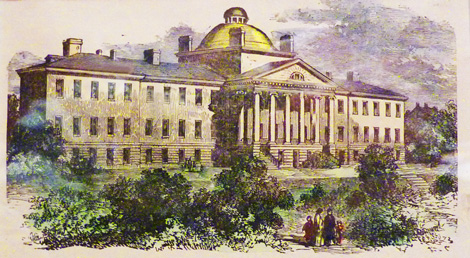 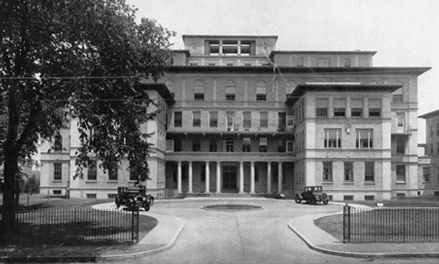 Time
Creating a price floor
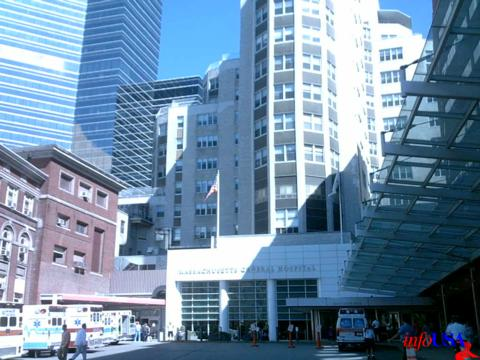 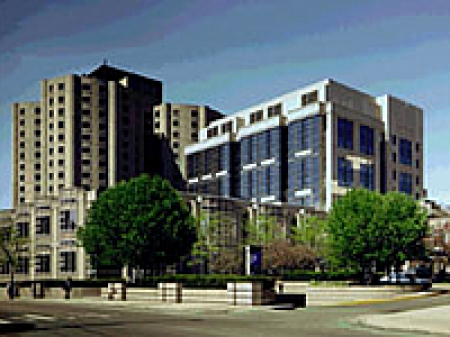 Performance
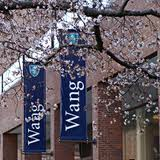 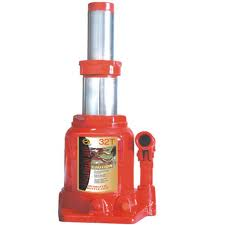 Student Loans
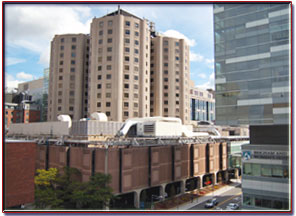 Pell Grants
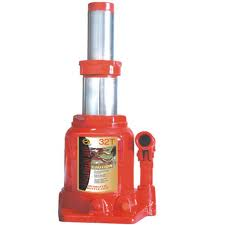 Student loans
Pell Grants
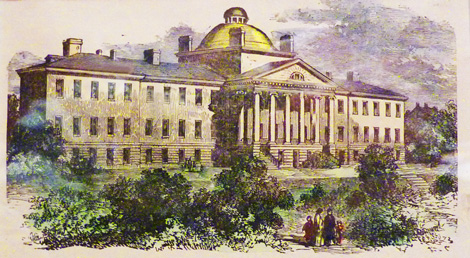 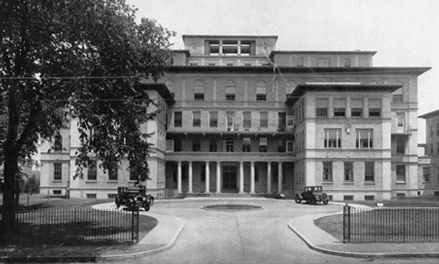 Time
How future universities may be built
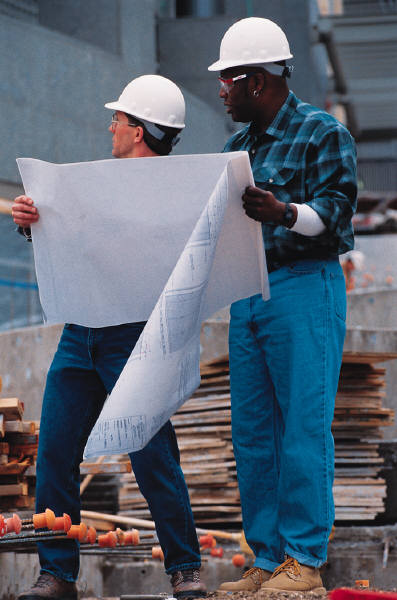 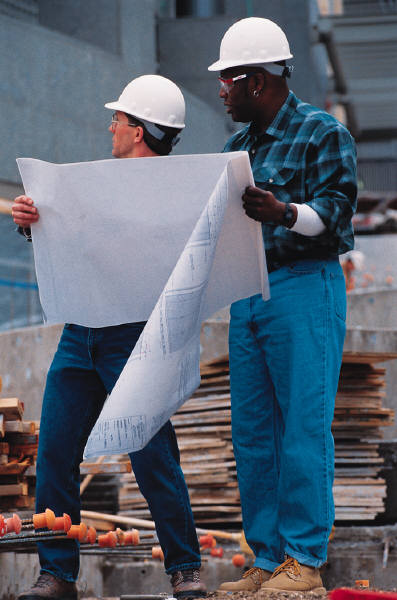 Standards:
thru course acceptance
Unit of accreditation: The institution
Unit of accreditation: the course
A different type of university
WGU models a competency-based system
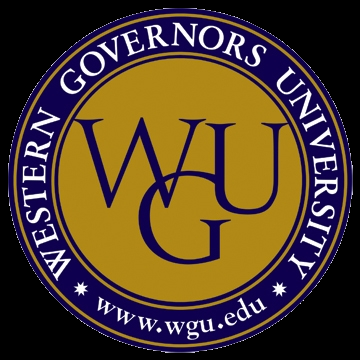 Front End: 
Student Control
Students use an online portal to view and manage their individual degree plans
Back End: 
Assessment System
WGU stores over 800 assessments that students can take to demonstrate mastery
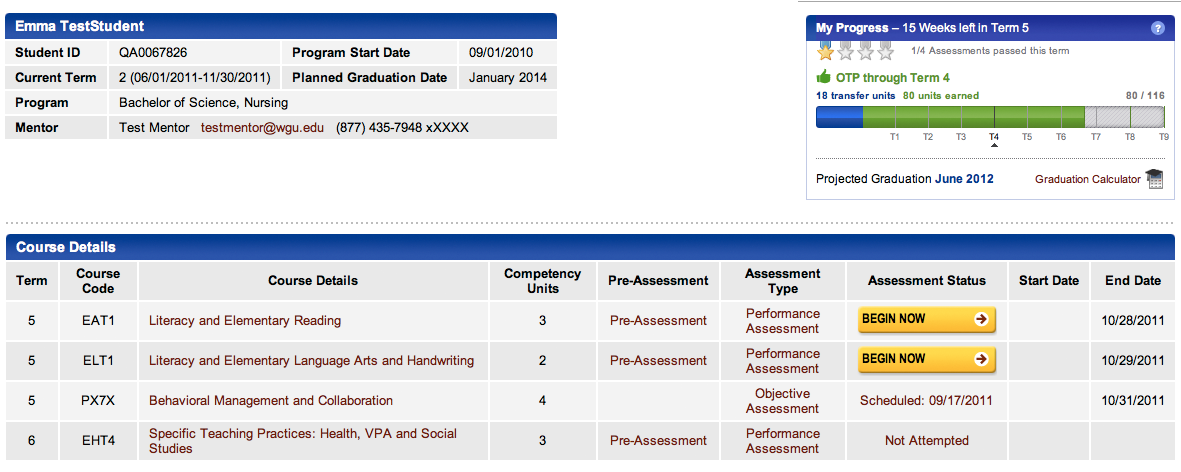 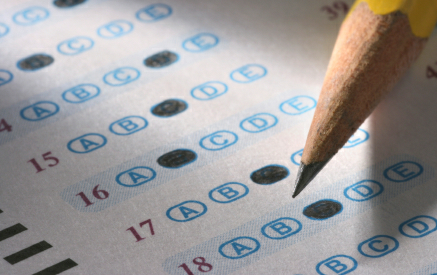 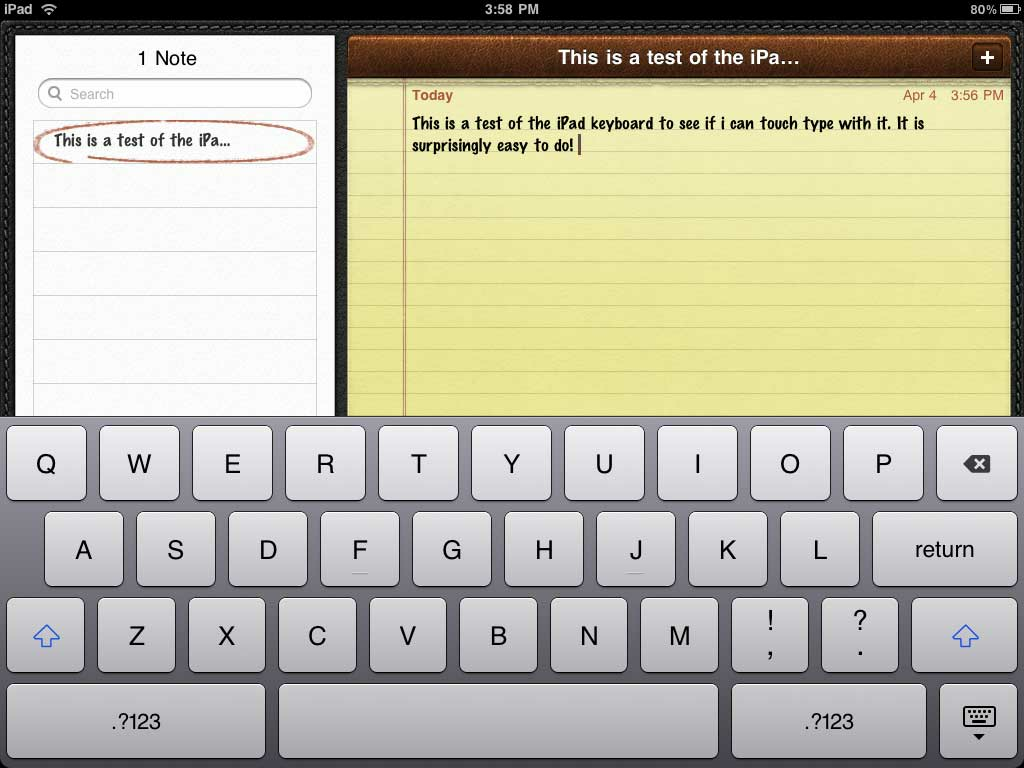 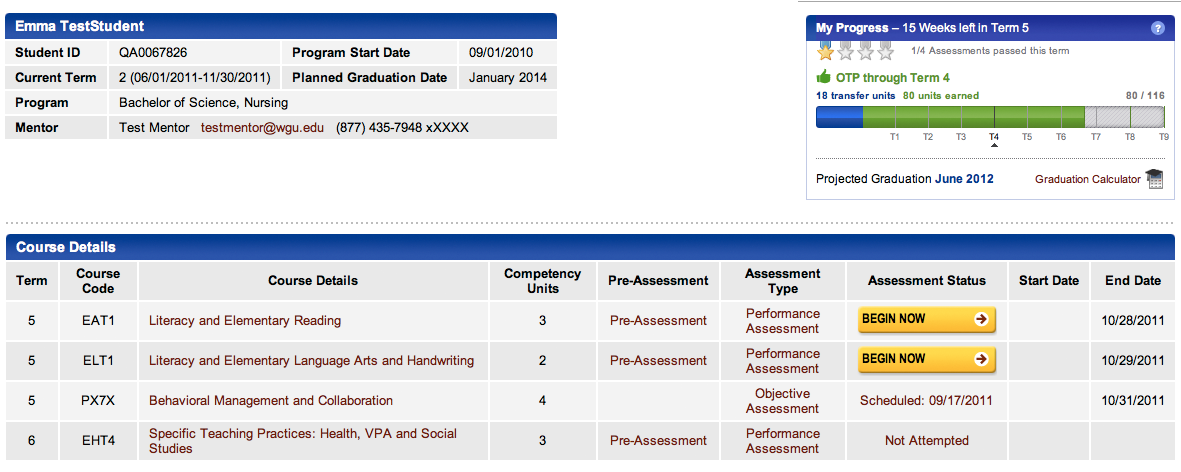 Objective Assessments
Performance Assessments
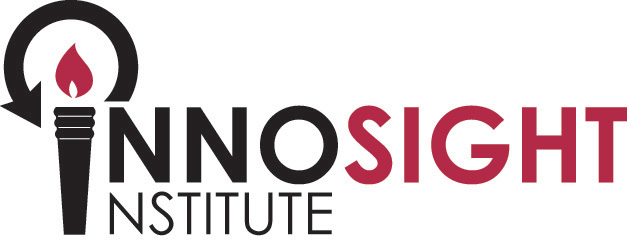 [Speaker Notes: WGU enrolled its first 30 students in 1999. Today it has over 30,000 students and an annual growth rate of roughly 30 percent for the past 5 years. 
It’s data system is designed for competency-based learning. The two pillars:
A student portal on the front end that gives students total ownership of their learning. Through one access point, students connect to their courses of study, link to outside learning resources, and track their progress toward passing the assessments required for graduation. They even have a tool to calculate when they will graduate given different scenarios for how quickly they pace through the competencies.
 A robust assessment system that uses performance and objective assessments to precisely measure each competency required to earn a given degree.]
WGU system architecture
Online learning inherently modular
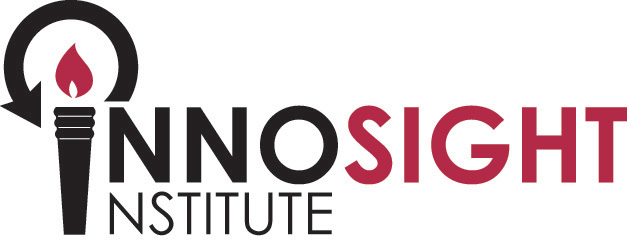 Image courtesy of Khan Academy
Student motivation, student learning
Student achievement in online courses when administered by focused online faculty
5.7
Student achievement in traditional classes taught by faculty in core
Student achievement in online courses when administered by faculty in core
5.6
4.6
Disruption targets nonconsumption; changes performance metric
Time
Tabletop Radios, Floor-standing TVs
The metric of performance changes
Ability to use improvements
Performance
Path taken for transistors by vacuum tube manufacturers
Different measure
Of Performance
Time
Portable  TVs
Pocket radios
Hearing Aids
The customers are enticed into the new system, not vice versa.
Non-consumers or
Non-consuming
occasions
Beat competitors with asymmetry of motivation
25–30%
55%
22%
18%
8%
12%
Quality of minimill-produced steel
4%
7%
% of tons
Sheet steel
Steel Quality
Structural Steel
Quality of integrated mills’ steel
Angle iron; bars & rods
Rebar
1975
1985
1980
1990